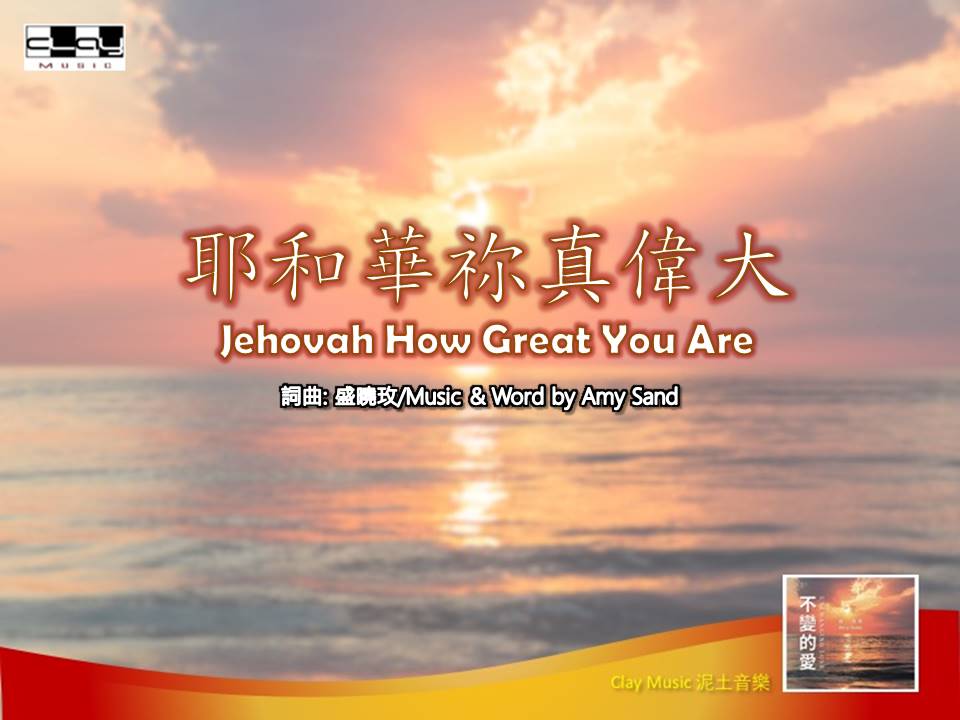 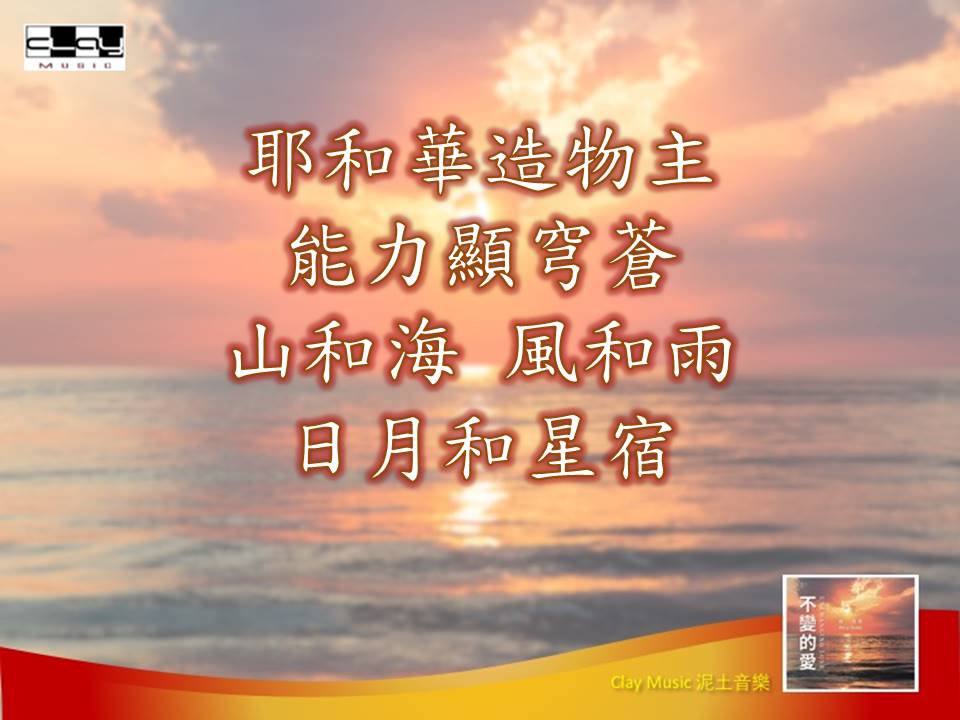 Jehovah Elohim Creator of all things
Your power reveals in heaven 
on the mountains and sea, the wind and rain
The Sun, the Moon and the stars
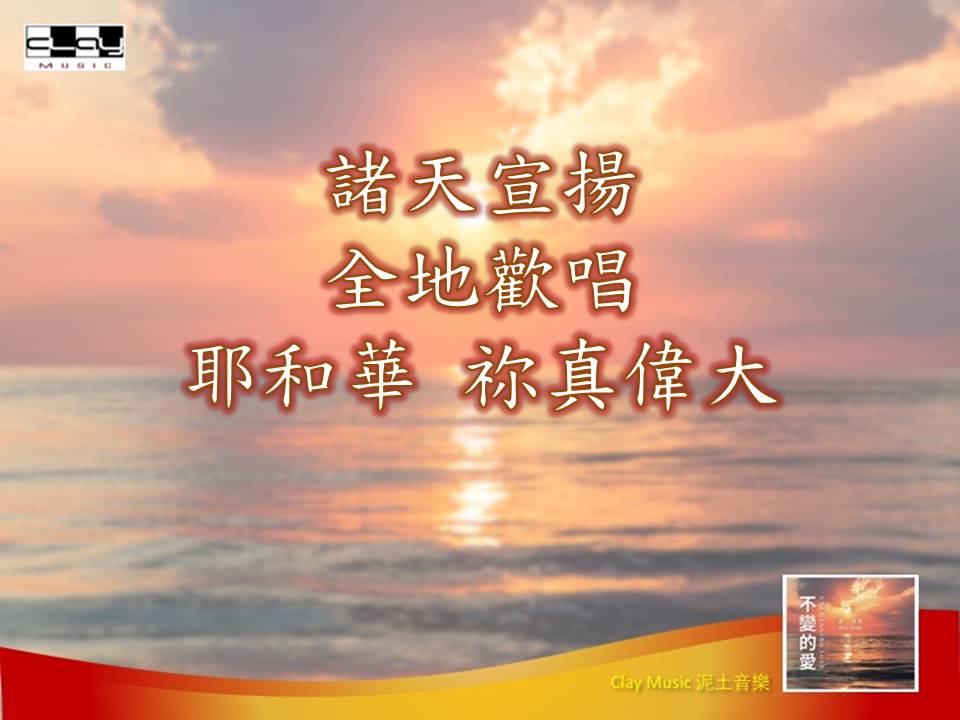 Heaven proclaims, all the Earth sing praises
Jehovah how great You are
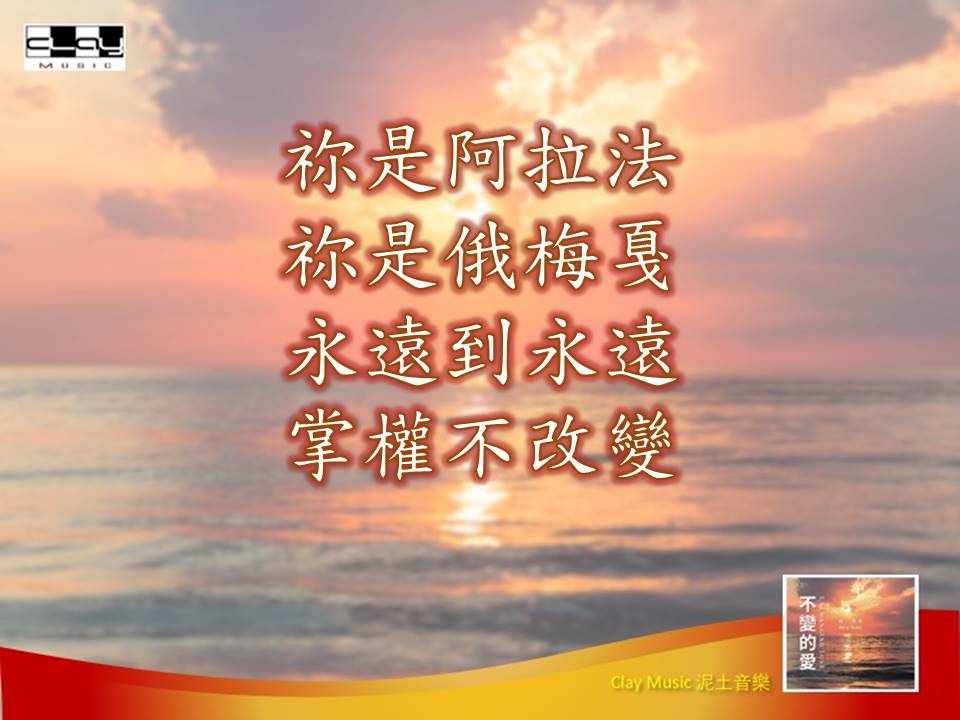 You are Alpha, You are Omega
Forever and ever You reign
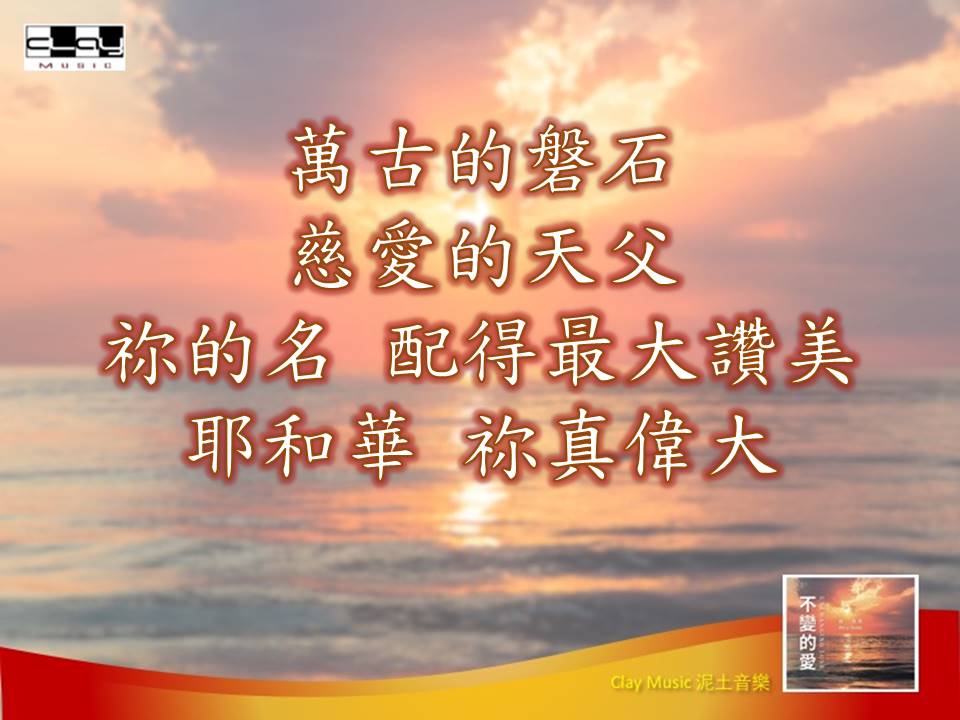 Rock of ages, Loving Father
Your name is worthy of exalting and praise
Jehovah how great you are
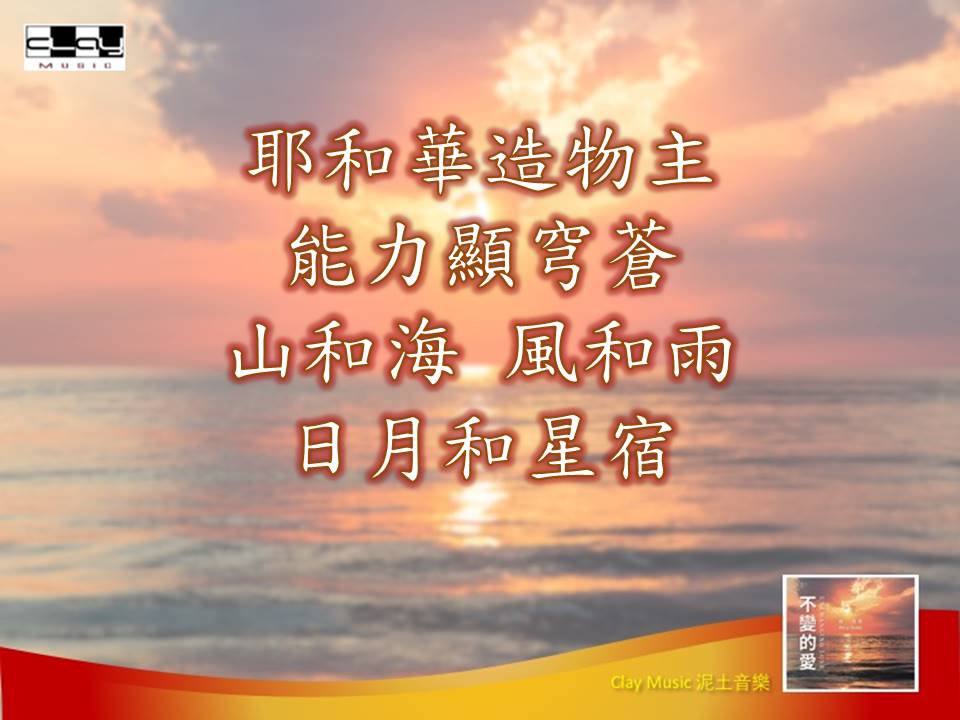 Jehovah Elohim Creator of all things
Your power reveals in heaven 
on the mountains and sea, the wind and rain
The Sun, the Moon and the stars
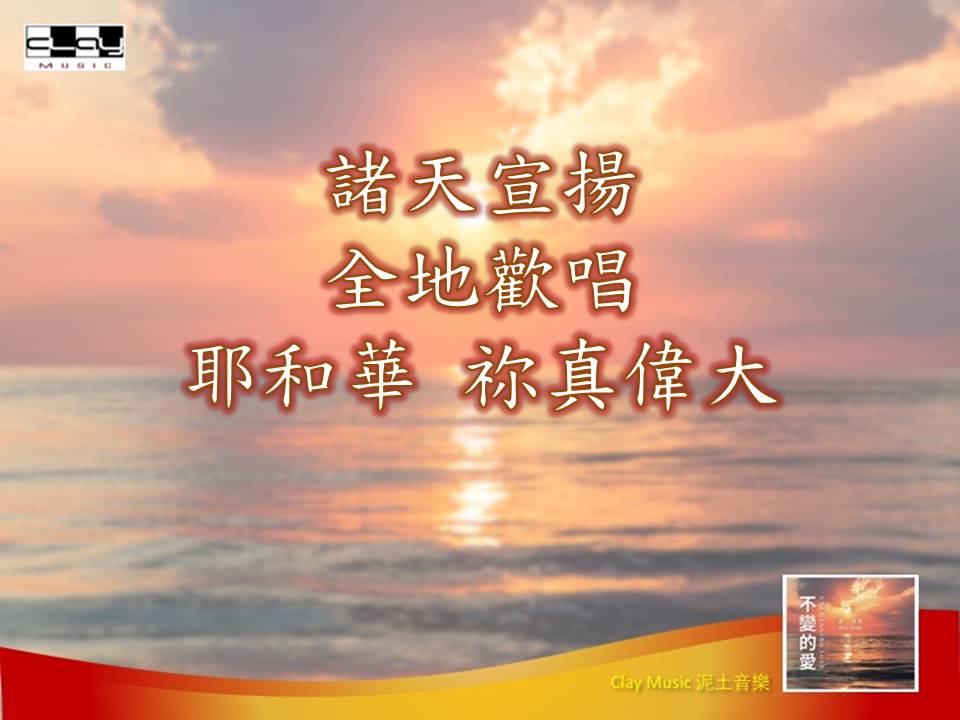 Heaven proclaims, all the Earth sing praises
Jehovah how great You are
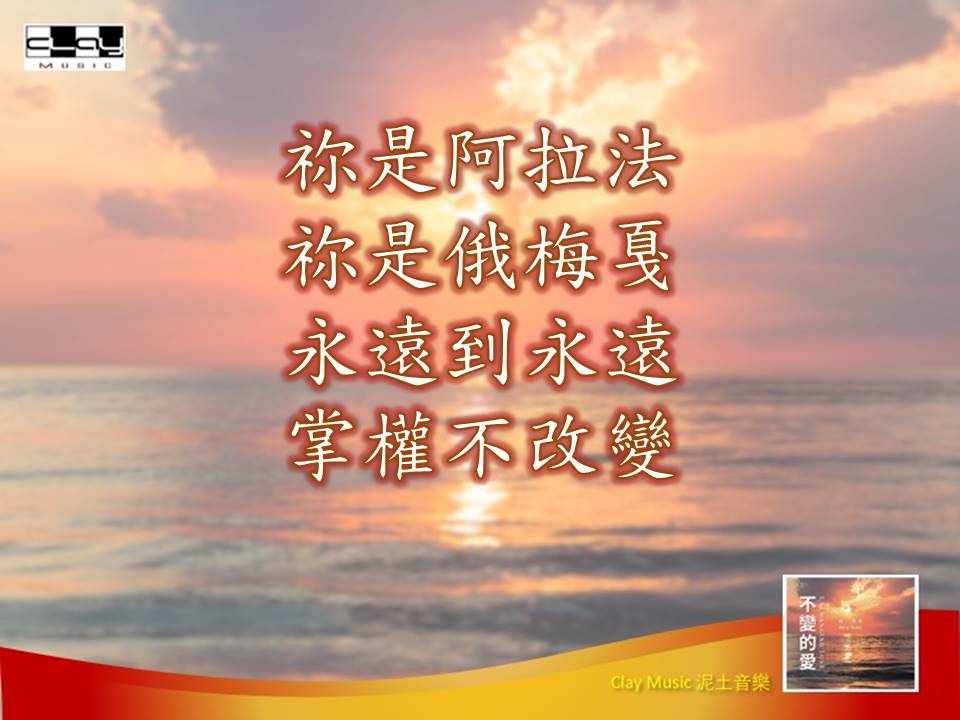 You are Alpha, You are Omega
Forever and ever You reign
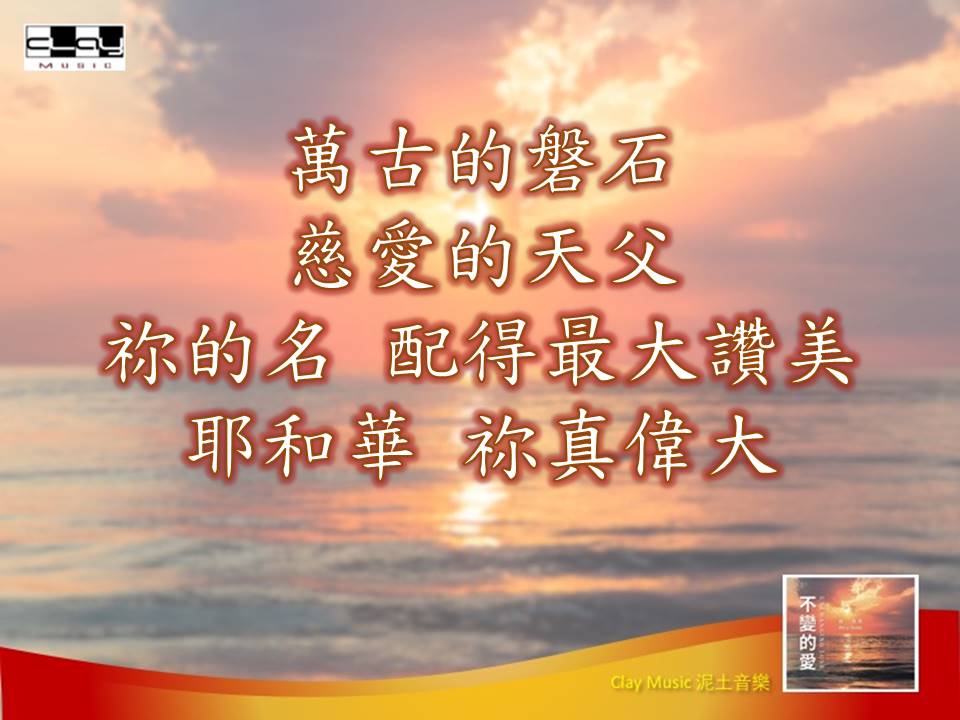 Rock of ages, Loving Father
Your name is worthy of exalting and praise
Jehovah how great you are
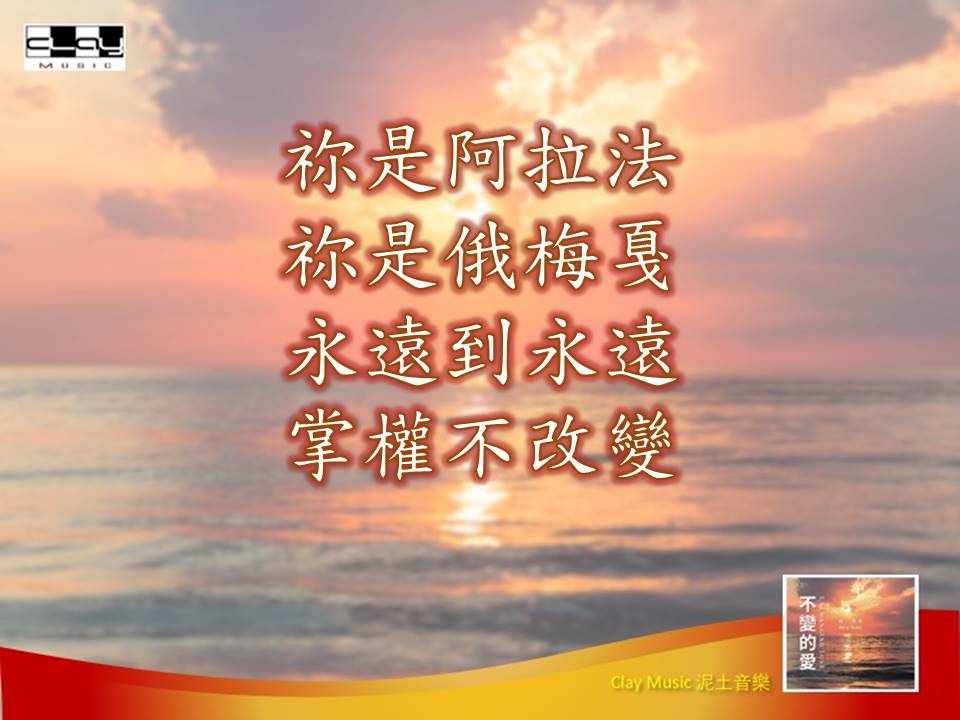 You are Alpha, You are Omega
Forever and ever You reign
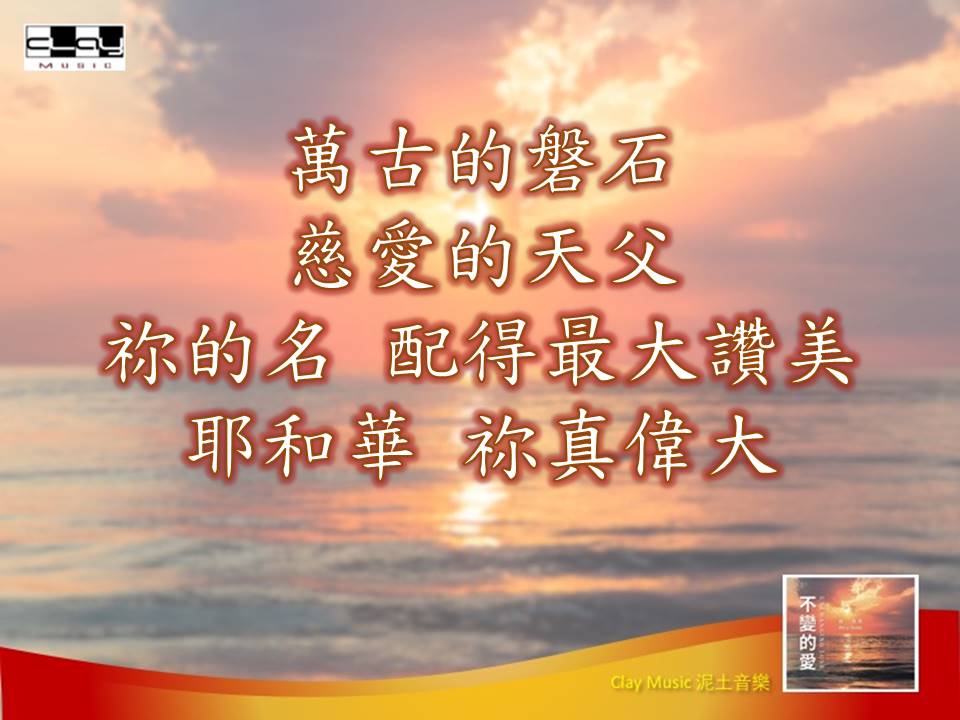 Rock of ages, Loving Father
Your name is worthy of exalting and praise
Jehovah how great you are
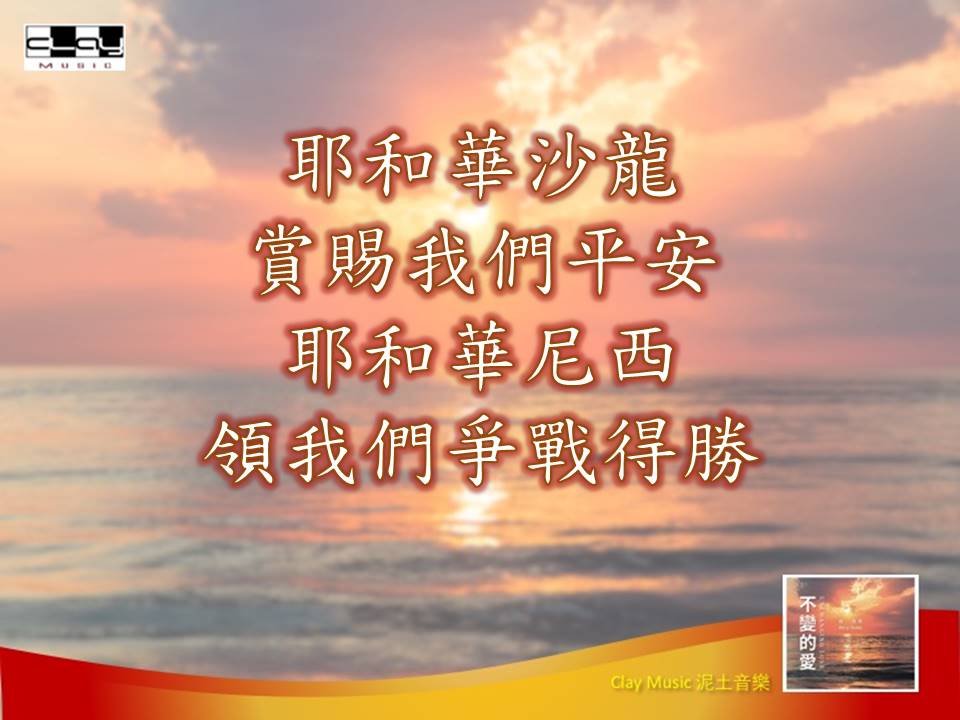 Jehovah Shalom, You give us peace
Jehovah Nissi, our Banner
You lead us victorious in battle
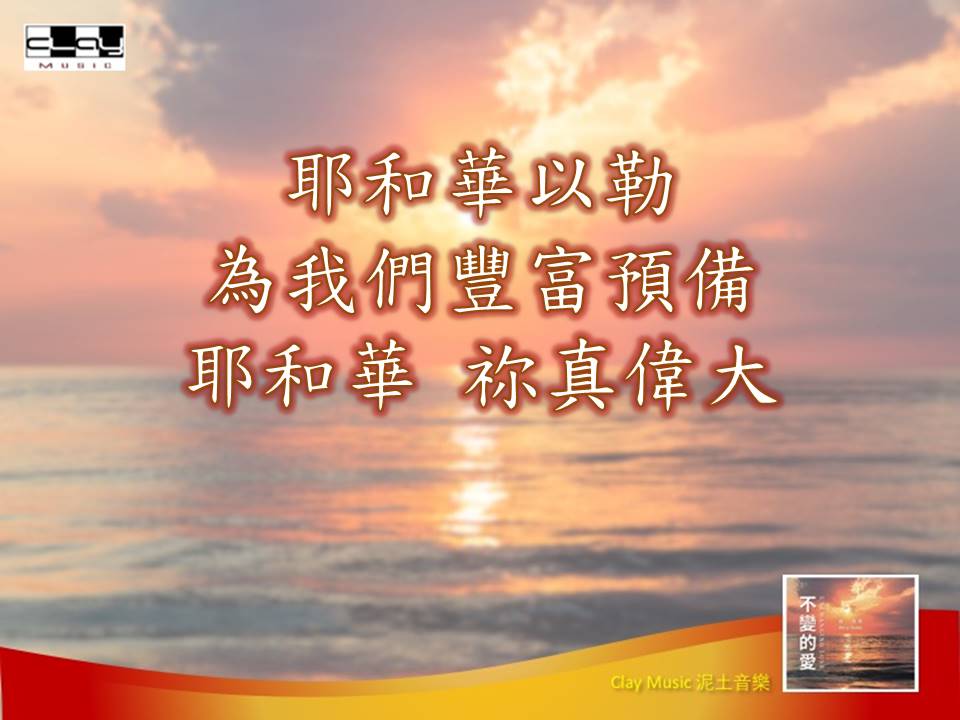 Jehovah Jireh, our Provider
Your provision is rich and abundant
Jehovah how great You are
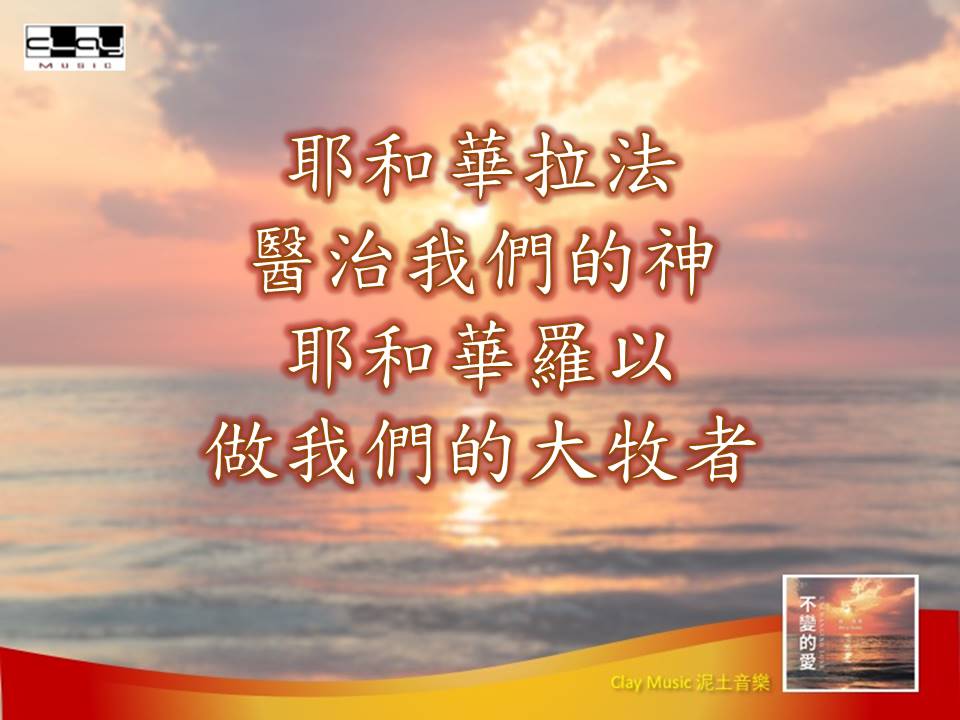 Jehovah Rophe, You are the Lord of healing
Jehovah Rohi, You are our great Shepherd
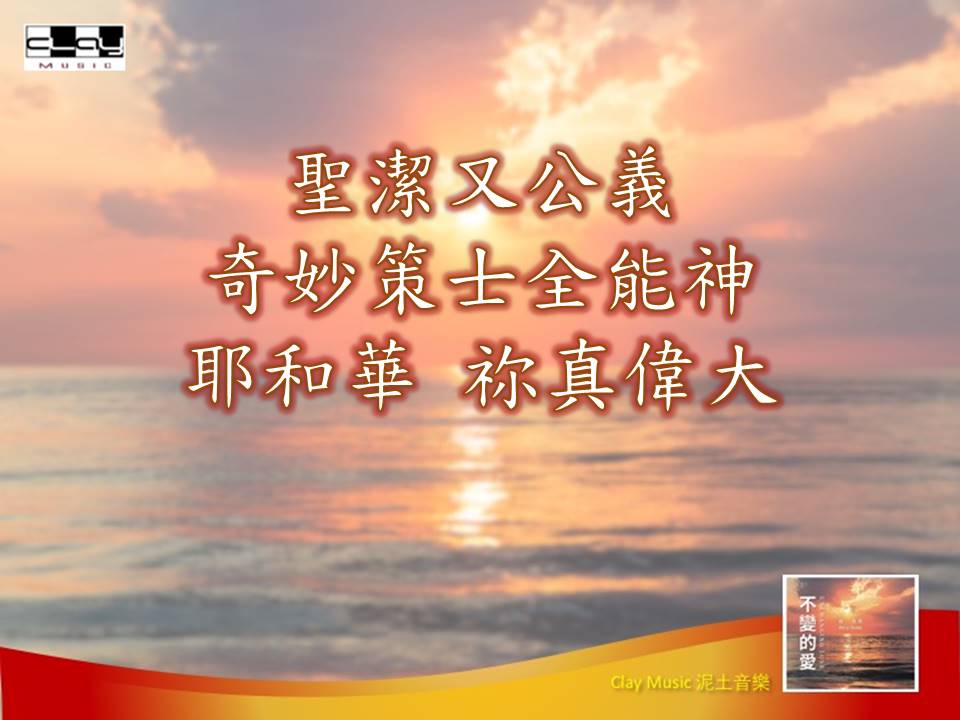 Holy and righteous
Wonderful, Counsellor, the Mighty God
Jehovah how great You are
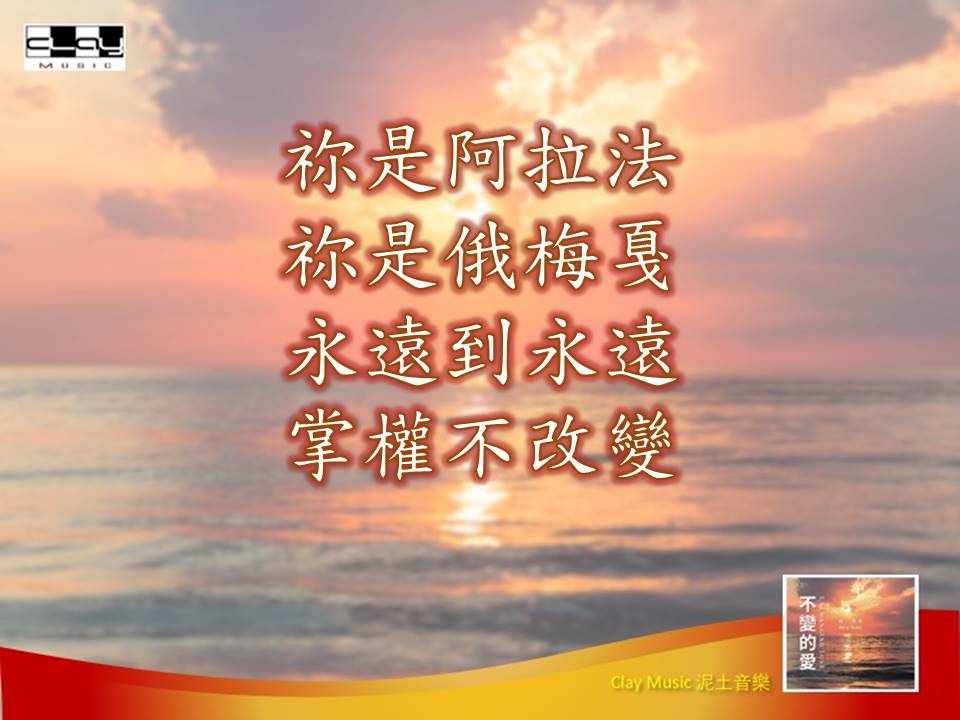 You are Alpha, You are Omega
Forever and ever You reign
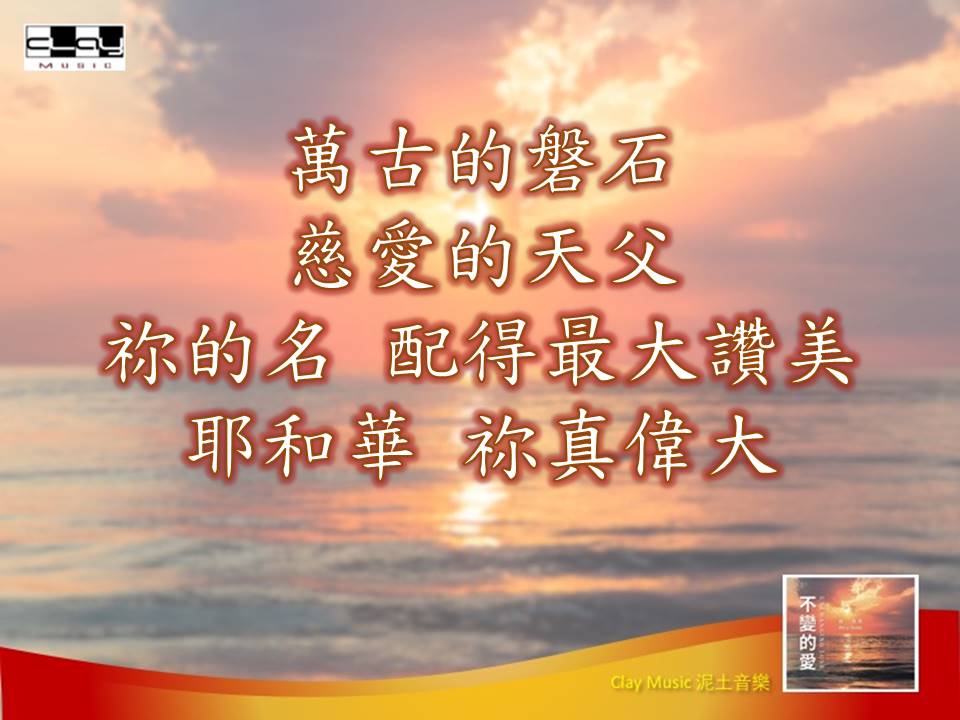 Rock of ages, Loving Father
Your name is worthy of exalting and praise
Jehovah how great you are